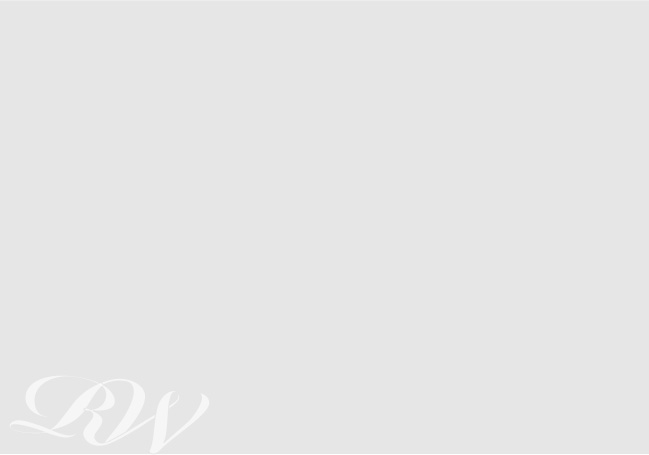 讓你更像你自己
王溢嘉
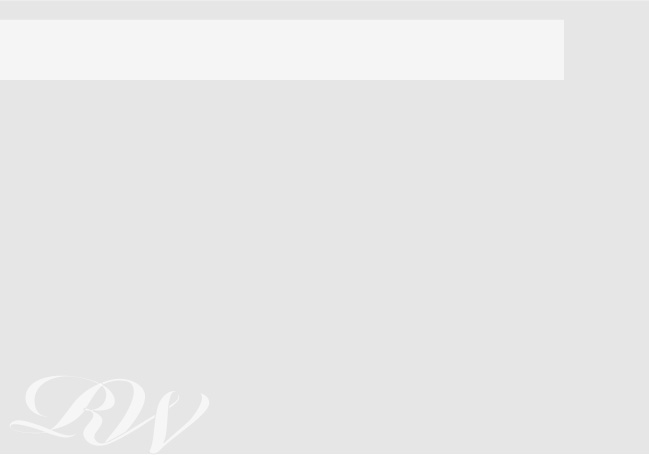 王溢嘉
1950年生於台中市
台大醫學系畢業，畢業后即棄醫從文
專事寫作和文化事業工作
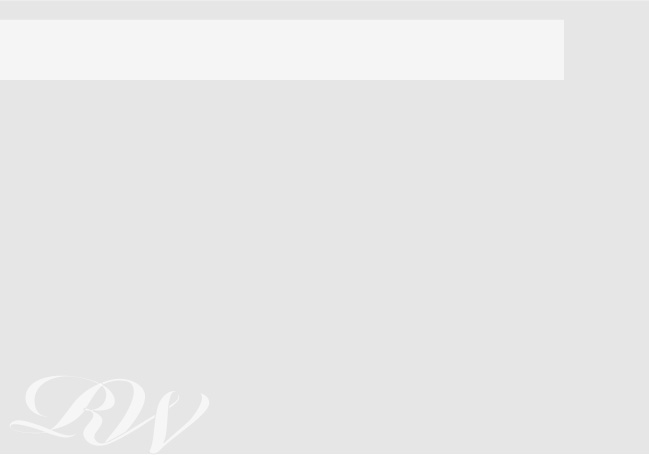 〈讓你更像你自己〉       王溢嘉
獨特的工作，唯一的人生，
無人能和你競爭，也無從和別人比較，

你要做的只是傾聽自我，

發現和實現你更多的內在本質，
讓你「更像你自己」。
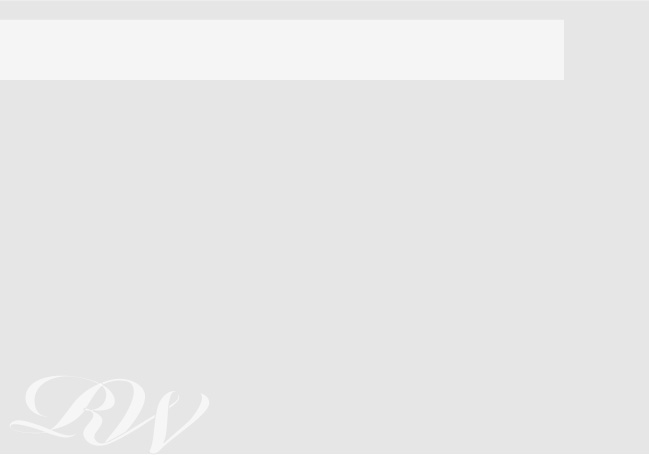 〈讓你更像你自己 〉
所有可能被取代、可以被複製的工作裡，都充滿了競爭。
但寫作就不一樣，
我不寫，世界上就不會有這篇文章，
它是獨一無二的。
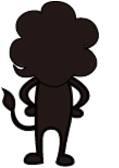 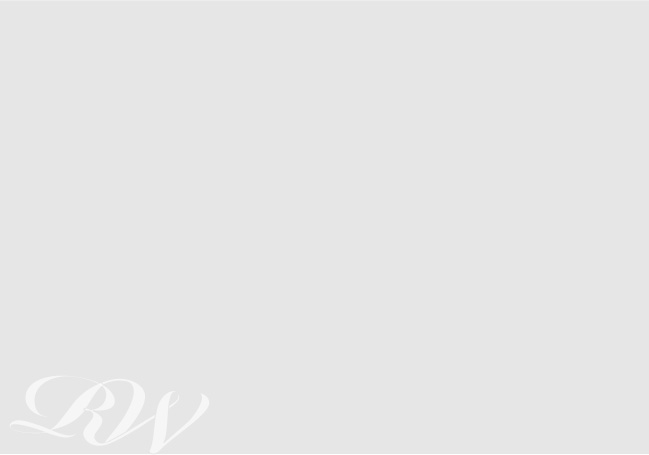 〈讓你更像你自己 〉
不是第一，但卻是唯一
而這正是幸福與價值所在。
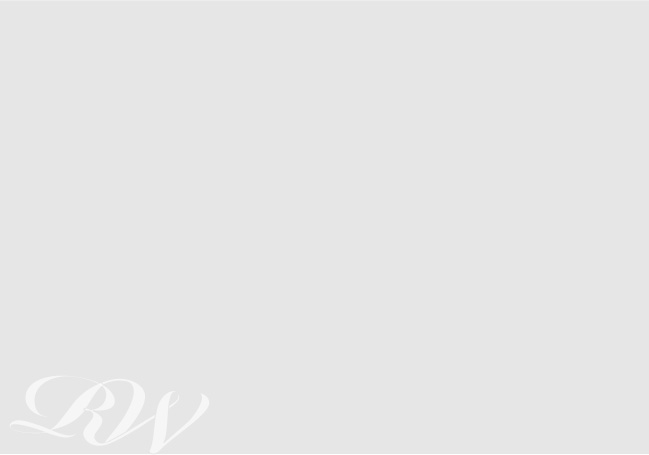 to be    or     not to be
在學習的過程中，你必須時時詢問自己這個問題
to be意味著你要成為一個什麼樣的人
                           (〈年輕人的知識、視野、態度〉   殷允芃)
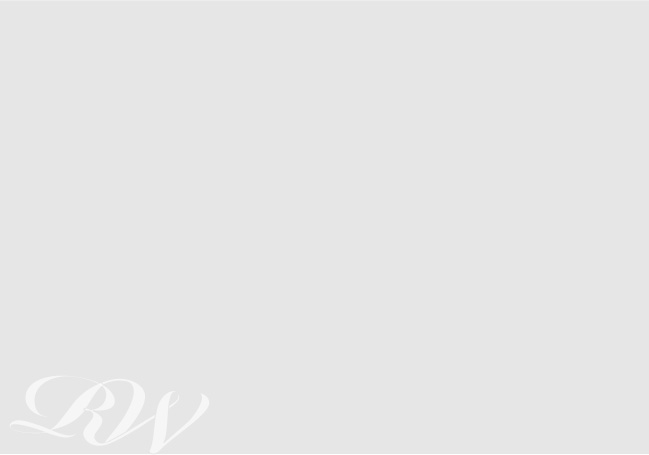 讀一本大書     讀一本小書            沈從文
Read the word　Read the world